Campaña de Prevención del 
Uso de la Pólvora
Objetivos Principal y Público
Objetivo principal: Queremos reforzar la invitación a un cambio de comportamiento entre los colombianos: evitar que la comunidad queme pólvora, con el fin de seguir disminuyendo los accidentes y quemados.
Objetivo secundario: producir un mensaje de alto impacto para que los adultos protejan a sus niños, evitando el uso de la pólvora y disfrutando en familia.
Público: Padres de familia y adultos, Niños, niñas y adolescentes de 9 a 17 años y jóvenes de 18 a 25 años.
Objetivos Secundarios
Lograr que principales ciudades capitales y la mayor cantidad de entidades territoriales se sumen a la estrategia y difundan sus piezas con nuestra sombrilla.
Concientizar a la comunidad sobre el alto riesgo de accidente y muerte por el uso de la pólvora. 
Evitar la manipulación de pólvora por menores de edad.
Disminuir los accidentes causados por la pólvora.
Objetivos Secundarios
Insistir en las consecuencias del uso de la pólvora con cifras de lesionados del año anterior.
Reiterar el mensaje de una fiesta sin pólvora.
Identificar, en medios digitales, las alternativas de los ciudadanos a cambio de usar pólvora.
Ilustrar sobre las consecuencias del uso, manipulación y almacenamiento de artículos pirotécnicos, pólvora y/o fuegos artificiales.
Aliados Clave
Diferentes entidades del Estado, entre ellas:
Ministerio de Salud y Protección Social.
Ministerio de Educación Nacional.
Instituto Nacional de Salud (INS).
Instituto Nacional de Medicina Legal y Ciencias Forenses.
Policía Nacional de Colombia.
Defensoría del Pueblo.
Instituto Colombiano de Bienestar Familiar (ICBF).
Estrategia
1.Se buscará alianza con: Policía Nacional –que dispone de una red de 34 emisoras con cobertura nacional-, así como con emisoras del Ejército, la Armada y Radio Nacional de Colombia.
2. Rueda de prensa a nivel nacional del lanzamiento de la campaña
Estrategia
3.Sinergia con entidades territoriales.
4.Alianza con el Ministerio de Educación para llevar a los colegios el mensaje del no uso de pólvora.
5.Insistir en cada entrevista a medios de comunicación sobre cifras de quemados, de la necesidad de evitar el uso de pólvora.
CAMPAÑA
#FiestaSinPólvora
Mensaje
Eslogan:
Prende la fiesta sin pólvora

Hashtag/etiqueta:
#FiestaSinPólvora
Fase previa
Objetivo:
•Hacer el llamado a alcaldes para que ellos adopten las decisiones en sus municipios de prohibir la pólvora, con mensajes sugestivos relacionados con la responsabilidad de ellos para evitar que haya quemados en sus jurisdicciones.
Estrategia fase previa
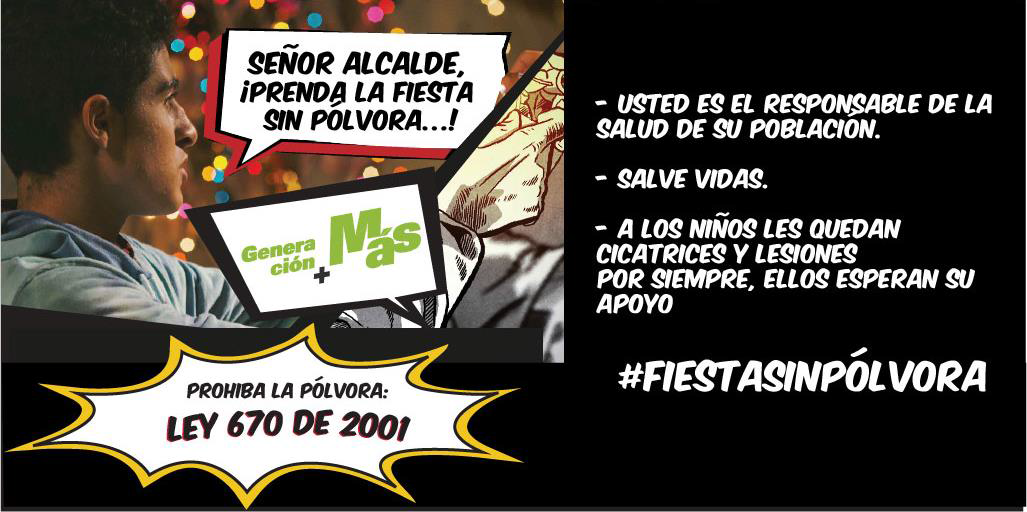 Lanzamiento de la campaña
•Previsto para 28 de octubre.

•Contará con la presencia del Ministro de Salud, los Directores de INS, ICBF y Seguridad Ciudadana de la Policía Nacional y el Defensor del Pueblo.

•En regiones la idea es que la lancen el mismo día, usando la sombrilla de comunicación, con el fin de que sea una verdadera campaña nacional.
Piezas Graficas
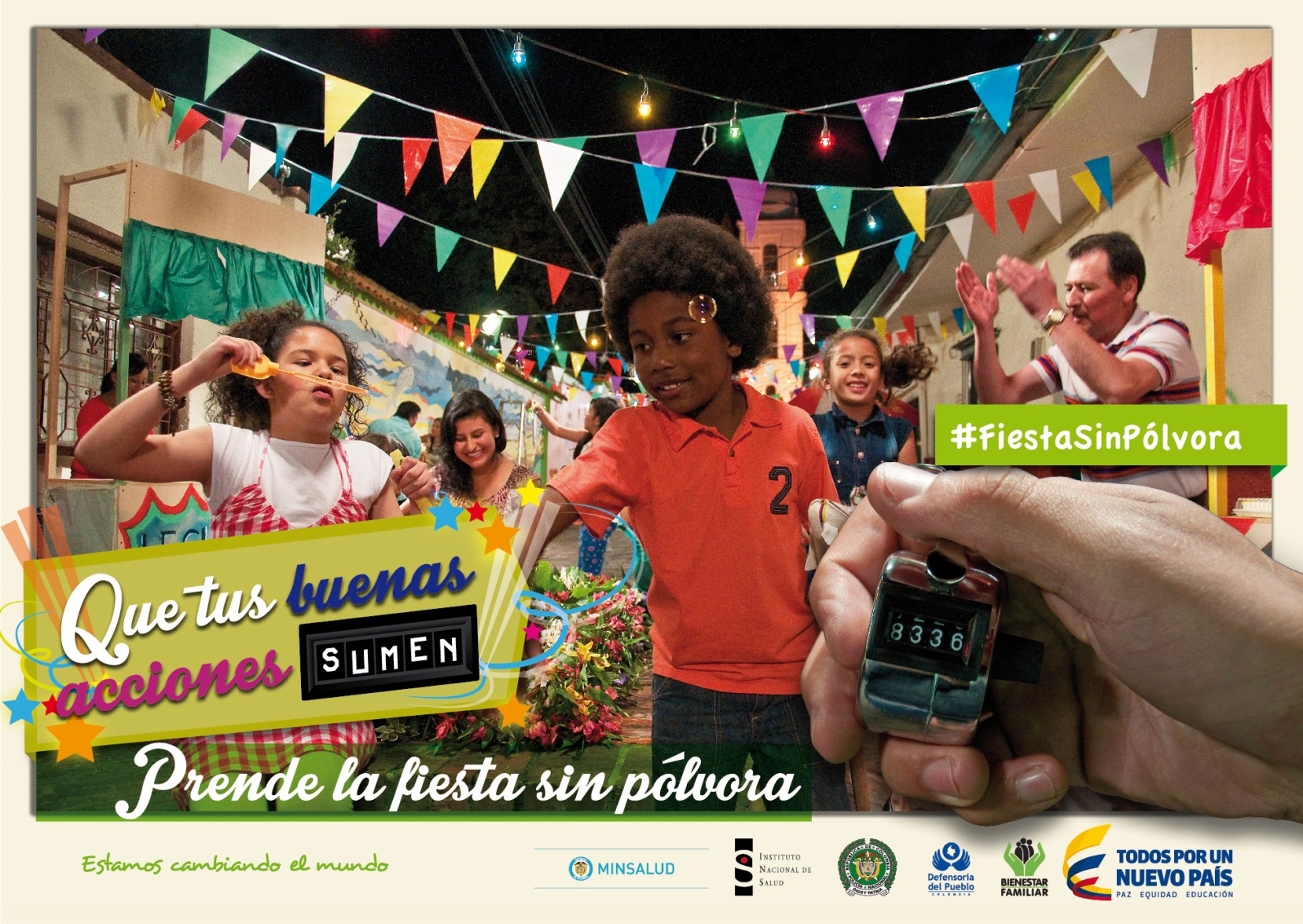 Piezas Graficas
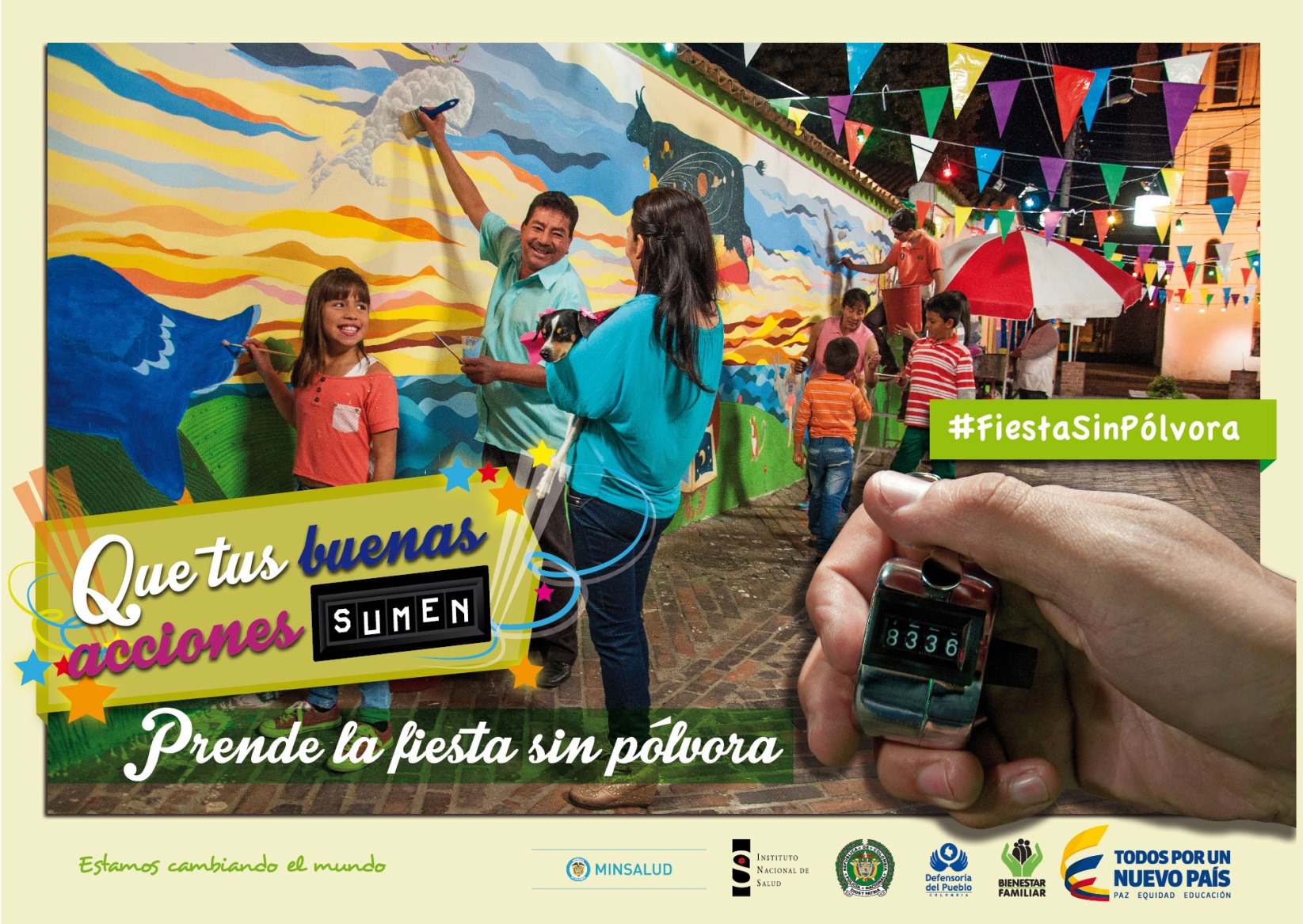 Piezas Graficas
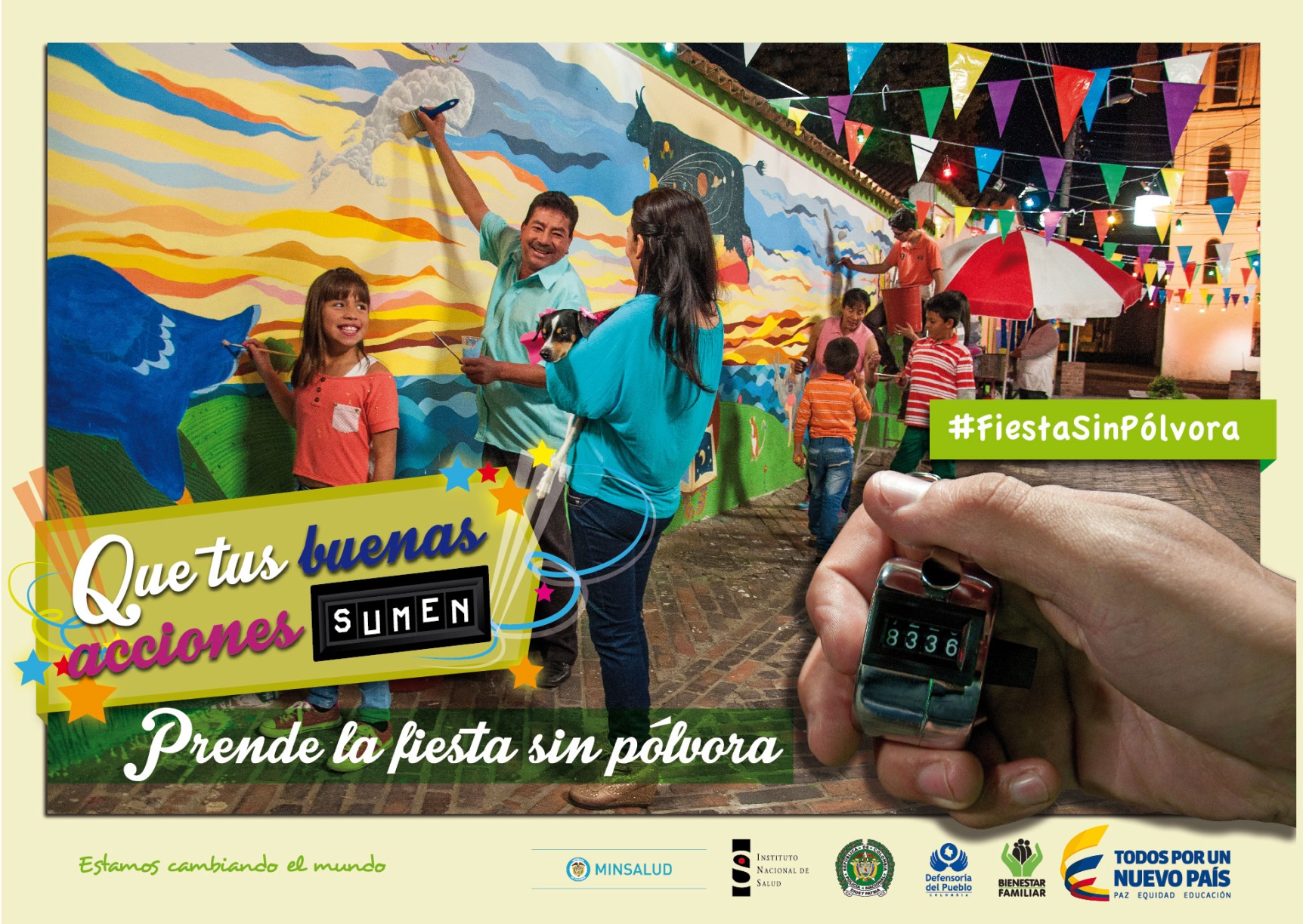 Mil Gracias